Κεφάλαιο 6o. Επίπεδο εφαρμογής
6.2.3 Υπηρεσία παγκόσμιου ιστού WWW
Web
Είναι ένα μοντέλο διαμοιραζόμενης πληροφορίας που χτίζεται πάνω από το Διαδίκτυο.
Το χαρακτηριστικό γνώρισμα του Παγκόσμιου Ιστού είναι η μη γραμμική οργάνωση και αναζήτηση Πληροφοριών
 Υπερκείμενο, Υπερμέσα
Ο Ιστός χρησιμοποιεί το πρωτόκολλο HTTP (HyperText Transfer Protocol – πρωτόκολλο μεταφοράς Υπερκειμένου), για να μεταφέρει δεδομένα
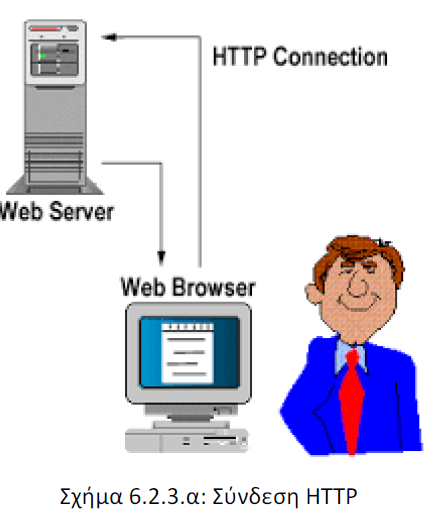 ≪διεύθυνσή ιστοσελίδα≫  (URL – Uniform Resource Locator) είναι της μορφής: http://www.ntua.gr/info/studies.html.
http: Αναφέρεται στο πρωτόκολλο της υπηρεσίας που ανήκει η ιστοσελίδα.
www: Δηλώνει ότι πρόκειται για σελίδα του Ιστού. Πολλές φορές μπορεί και να παραλείπεται.
ntua.gr: Είναι η διεύθυνση του Web Server. Ουσιαστικά αυτό το κομμάτι της διεύθυνσης αναφέρεται σε έναν DNS Server και το όνομα (ntua.gr) μεταφράζεται σε IP διεύθυνση, όπως εξηγήσαμε παραπάνω.
/info/: Αναφέρεται σε φάκελο (directory) του Web Server.
studies.html: Είναι η ιστοσελίδα που θέλουμε να προσπελάσουμε.
Ένα σύνολο πληροφοριών (π.χ παρουσίαση μια εταιρείας) οργανωμένη με ένα σύνολο ιστοσελίδων ονομάζεται τοποθεσία (site).
δε χρειάζεται να θυμόμαστε τα ονόματα όλων των σελίδων που θέλουμε να διαβάσουμε αλλά μόνο τη ≪διεύθυνση≫ του Web Server. 
Αυτό γίνεται, γιατί υπάρχει ρύθμιση στους Web Servers για την αρχική σελίδα       που θα εμφανίζεται (συνήθως ονομάζεται Home Page) αυτόματα, όταν κάποιος προσπελάζει τον συγκεκριμένο Server.
Οι βασικές λειτουργίες ενός φυλλομετρητή - browser
Πρόγραμμα Πελάτης (Firefox, Chrome, Opera)
αποστέλλει αιτήματα στους Εξυπηρετητές του Ιστού χρησιμοποιώντας το πρωτόκολλο HTTP
σχεδιάζει την ιστοσελίδα σύμφωνα με τις πληροφορίες που του έστειλε ο Εξυπηρετητής
τονίζει τα σημεία σύνδεσης, έτσι ώστε να είναι ευδιάκριτα και να είναι εύκολο να εντοπιστούν στην ιστοσελίδα
δίνεται η δυνατότητα αποθήκευσης των διευθύνσεων των ιστοσελίδων σε καταλόγους
κρατάει ιστορικό με τις διευθύνσεις των ιστοσελίδων που έχουμε επισκεφθεί
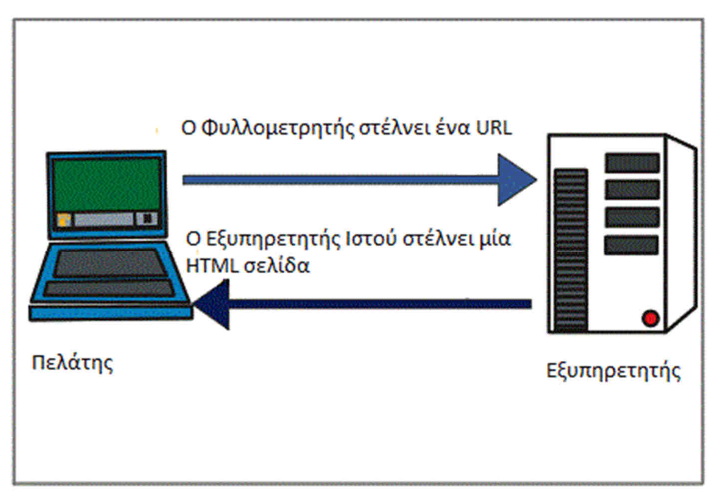